PLIN063_6Algoritmický popis morfologie
osolsobe@phil.muni.cz
Slovnědruhové přechody a přesahy
Zájmenná adverbia
Číslovky
Algoritmický popis adverbií paradigmaticky tvořených od adjektiv
Zájmenná adverbia
Měrové výrazy
potence a realita - deadverbiální adjektiva 
adverbializace jmenných tvarů adjektiv a problém jejich zachycení a interpretace ve strojových slovnících
Zájmenná adverbia
Značkování adverbií v korpusech řady SYN
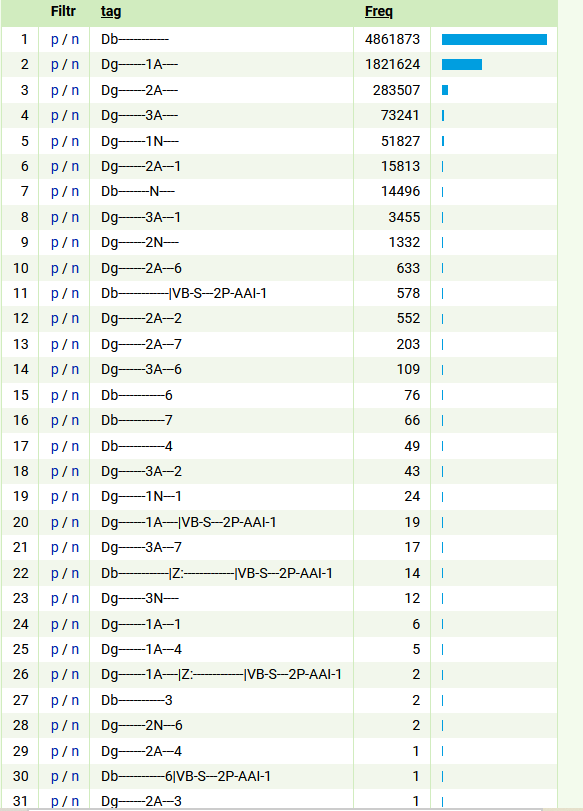 Db
Dg
Měrové výrazy
Substantivum, adverbium (málo)
Číslovka, adverbium (mnoho)
Slovnědruhová platnost výrazu mnoho (mnoha, mnohem, …)
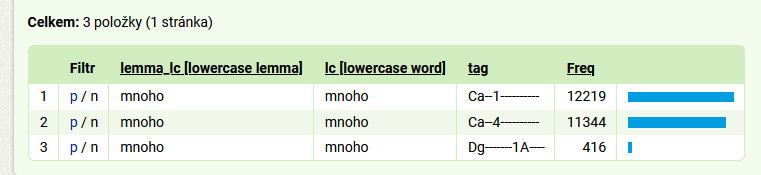 slovnědruhová platnost výrazu málo (mála, málem)
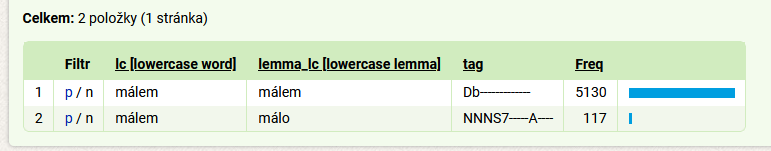 potence a realita - deadverbiální adjektiva
Dg.*
Pravidelné rozgenerování  a možnost stupňovat
Deadverbiální adjektiva a problém stupňování
Adverbiální platnost denumerálií prve, prvně, druhdy
adverbializace jmenných tvarů adjektiv a problém jejich zachycení a interpretace ve strojových slovnících
Predikativa – syntaktická klasifikace
Jmenné tvary
Substantivizace a adverbializace
Algoritmický popis číslovek
číslovka jak sémanticky definovaný slovní druh
druhy číslovek v českých mluvnicích a značkování číslovek v korpusech
nepřítomnost slovnědruhového značkování číslovek jako překážka dalšího využití automatických nástrojů v lingvistickém výzkumu
 subklasifikace číslovek a zájmen jako morfologická deskripce a pomůcka pro syntaktickou analýzu
slovnědruhová přesažnost číslovek, adverbií a zájmen, číslovky neurčité
Sémantická klasifikace druhů číslovek - počet čeho vyjadřují
napříč klasifikací – určité/neurčité (vyjadřují  určitý/neurčitý počet)
prostý počet - číslovky základní
pořadí - číslovky  řadové
počet souborů nebo druhů - číslovky úhrnné/číslovky druhové/ číslovky souborné
četnost - číslovky násobné
podíl - substantiva z číslovek (polovina, třetina,…, tisícina) - číslovky dílové
počet skupin - substantiva z číslovek (dvojka, pětka,…) - číslovky skupinové
Subklasifikace slovního druhu ve značkách ČNK: C.*
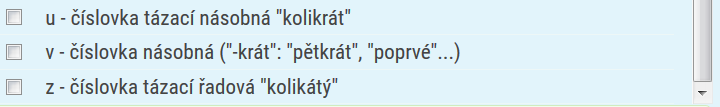 Subklasifikace slovního druhu ve značkách analyzátoru ajka
Vzory pro číslovky
Slovnědruhové přehodnocení některých skupinČíslovky (https://wiki.korpus.cz/doku.php/cnk:syn2020:tag)
Značení číslovek (C) bylo rozšířeno na úkor jiných slovních druhů. Jako číslovky jsou oproti dřívějším korpusům řady SYN značena: 
původní substantiva: základní číslovky substantivně skloňované (sto, tisíc, milion, miliarda atd.); několik číslovek dílových (polovina, půl, polovic, čtvrt); všechny úhrnné číslovky (čtvero, patero, desatero atd.; dvé, tré) 
původní adjektiva: násobné číslovky adjektivně skloňované (např. dvojitý, čtyřnásobný, mnohonásobný)
původní adverbia: násobné číslovky adverbiální (osminásobně, dvojnásob, několikanásobně), některé adverbiální spřežky (nadvakrát, zatřetí, naponěkolikáté)
Dochází tak k většímu souladu značkování číslovek v korpusu s tradičním dělením číslovek ve slovnících a gramatikách.
Nová subkategorizace číslovek na 2. pozici(https://wiki.korpus.cz/doku.php/cnk:syn2020:tag:prehled_pozic_1_a_2)
Jak je značkováno lemma=první
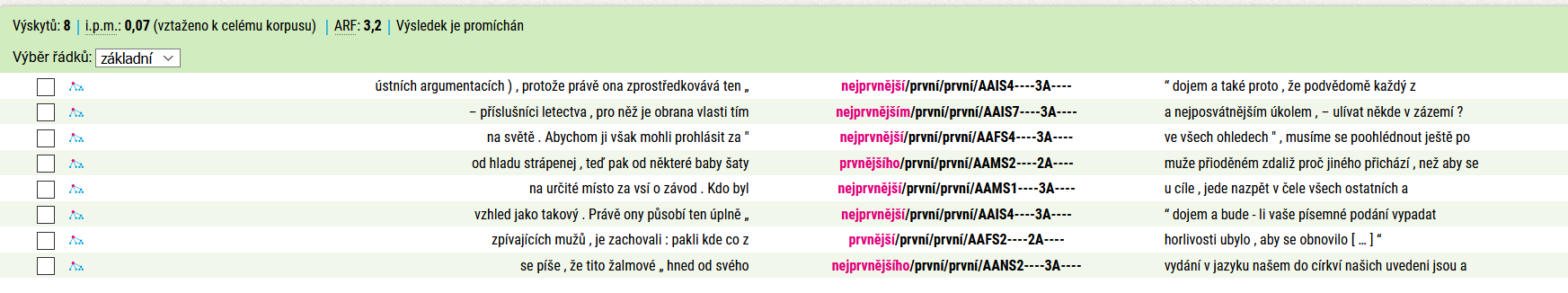 Jak je značkováno lemma=druhý (SYN2020 a SYN2010)
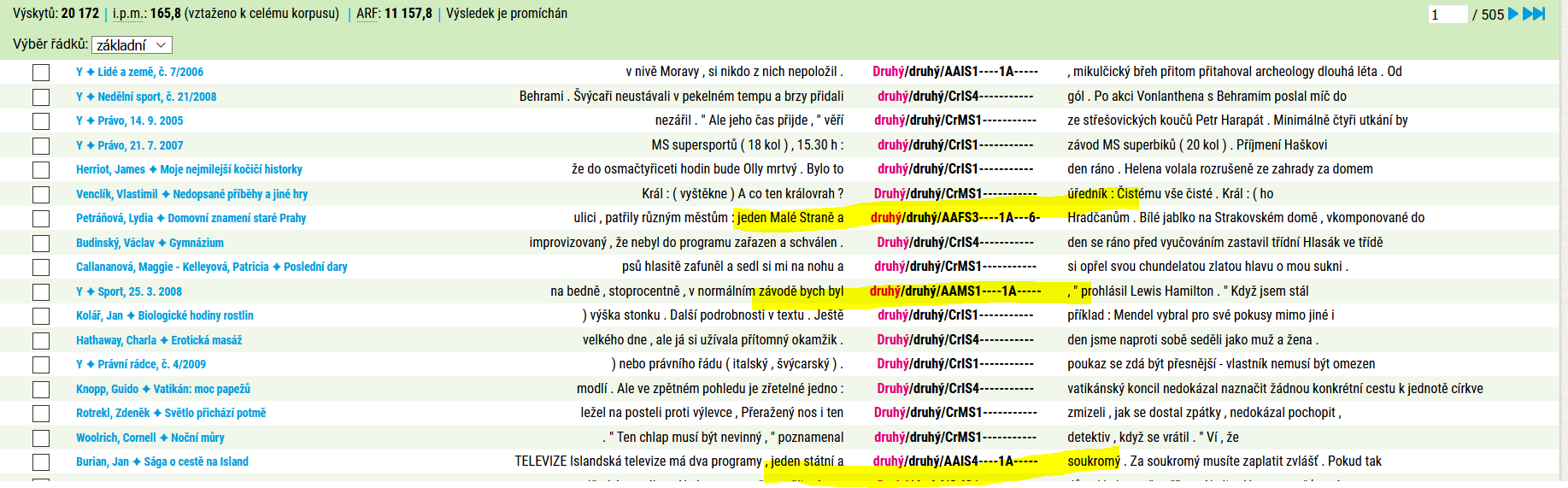 Jak je značkován tvar lc=jednou
Jak jsou značkována lemmata jinaký, jinačí, onačí, onačejší
Závěr
Některé návrhy projektu NovaMorf (např. změny v subklasifikaci číslovek) byly již implementovány v praxi
Některé problémy souvisí s desambiguací
Některé problémy se dále řeší
Upozornění
16. 5. bude v době od 12.00 do 14.00 k dispozici on-line test k zpt. Pokud by někdo test nenapsal, byl nemocný atd., bude ještě jeden náhradní termín k on-line testu během zk období.